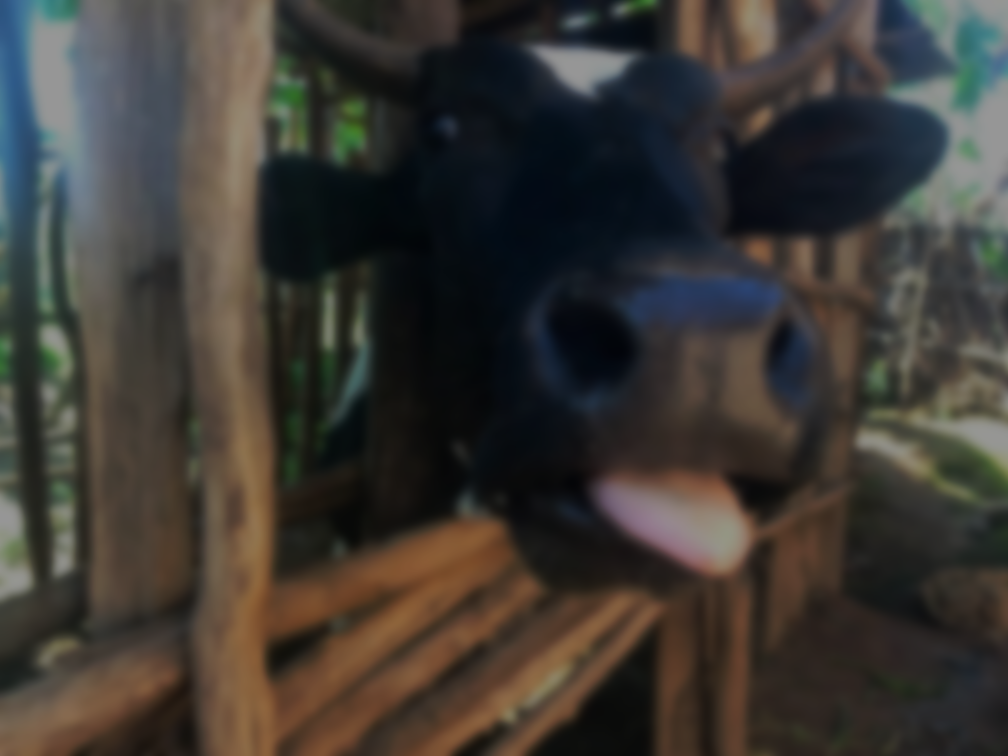 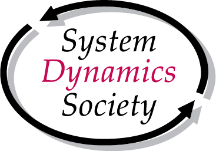 WIP Presentation
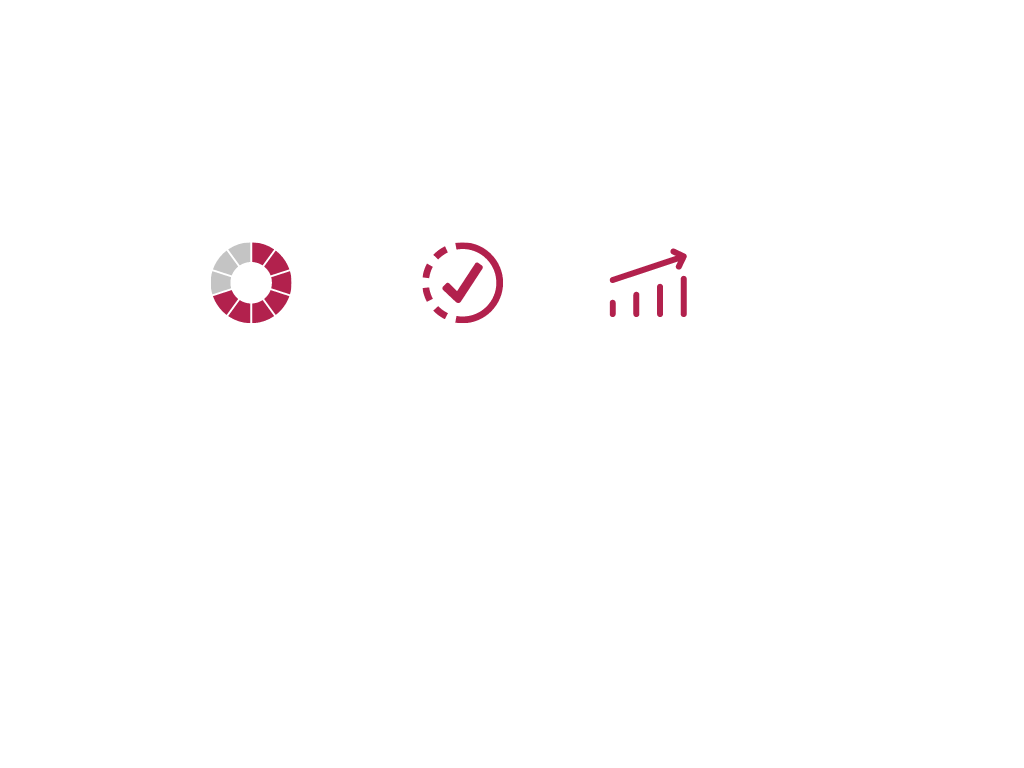 Understanding Dynamic Drivers of Beef Consumption in the U.S.
Sydney Pryor, MPH
PhD Candidate, Health Policy and Management
Milken Institute School of Public Health at George Washington University
Sumner M. Redstone Global Center for Prevention and Wellness, Doctoral Fellow
0:00-0:30
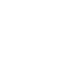 @systemdynamics_
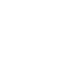 THE 41st INTERNATIONAL SYSTEM DYNAMICS CONFERENCE
Chicago, USA and Virtually
#isdc2023
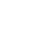 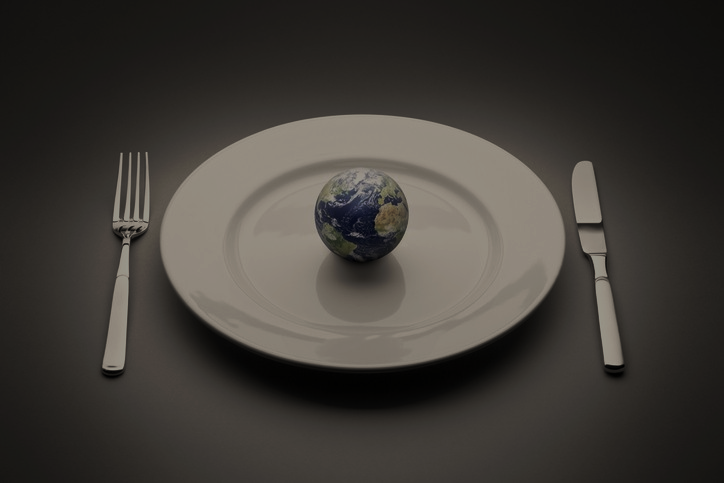 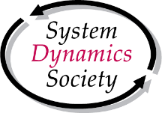 Problem Statement
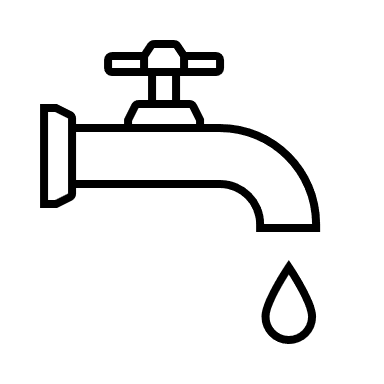 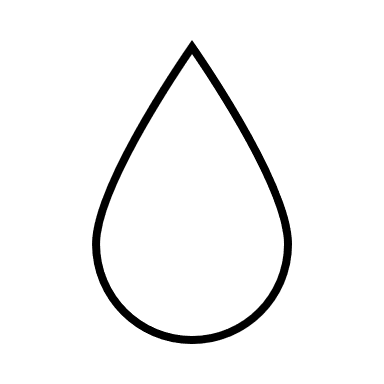 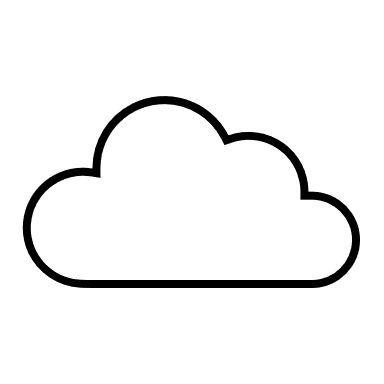 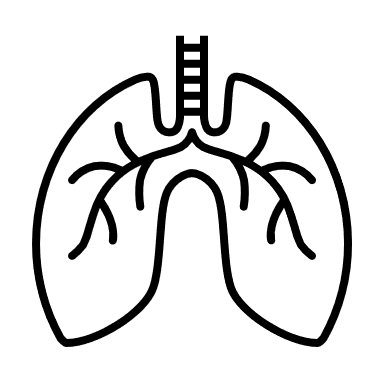 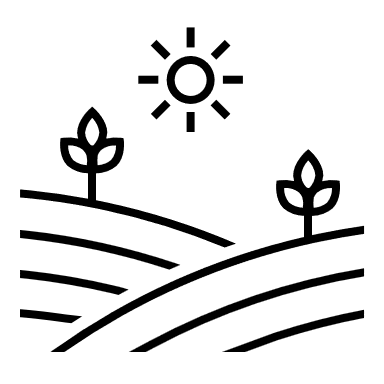 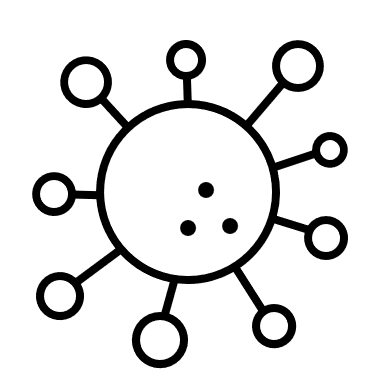 THE HIDDEN COSTS OF BEEF
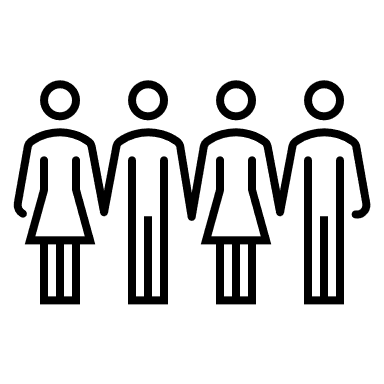 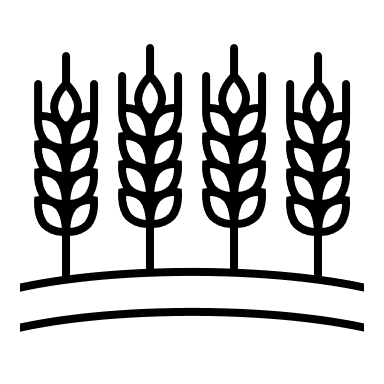 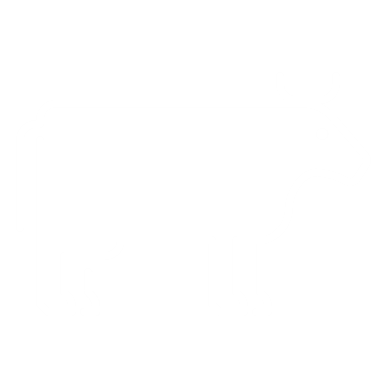 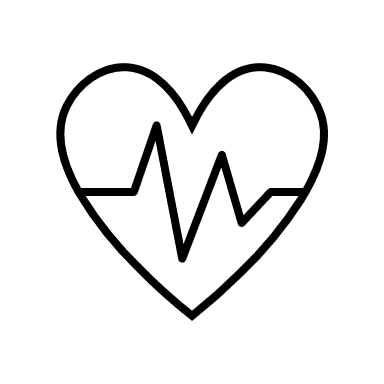 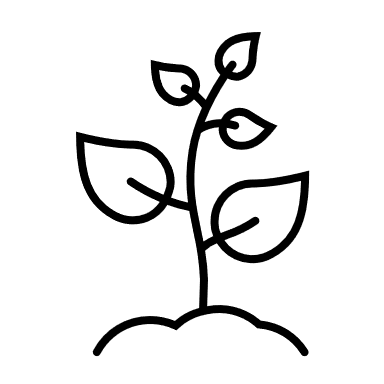 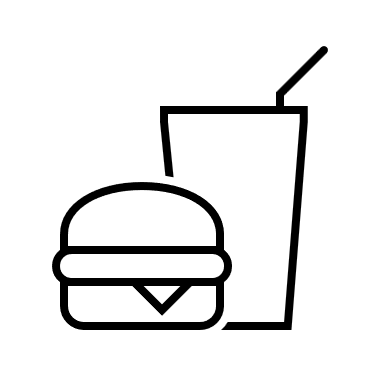 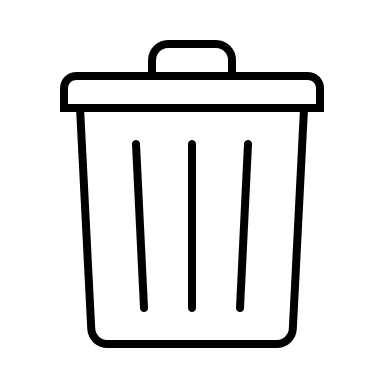 0:30-2:00
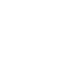 @systemdynamics_
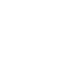 THE 41st INTERNATIONAL SYSTEM DYNAMICS CONFERENCE
Chicago, USA and Virtually
#isdc2023
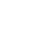 Approach or Dynamic Hypothesis
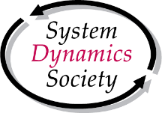 System Dynamics Approach and Model-Building Process
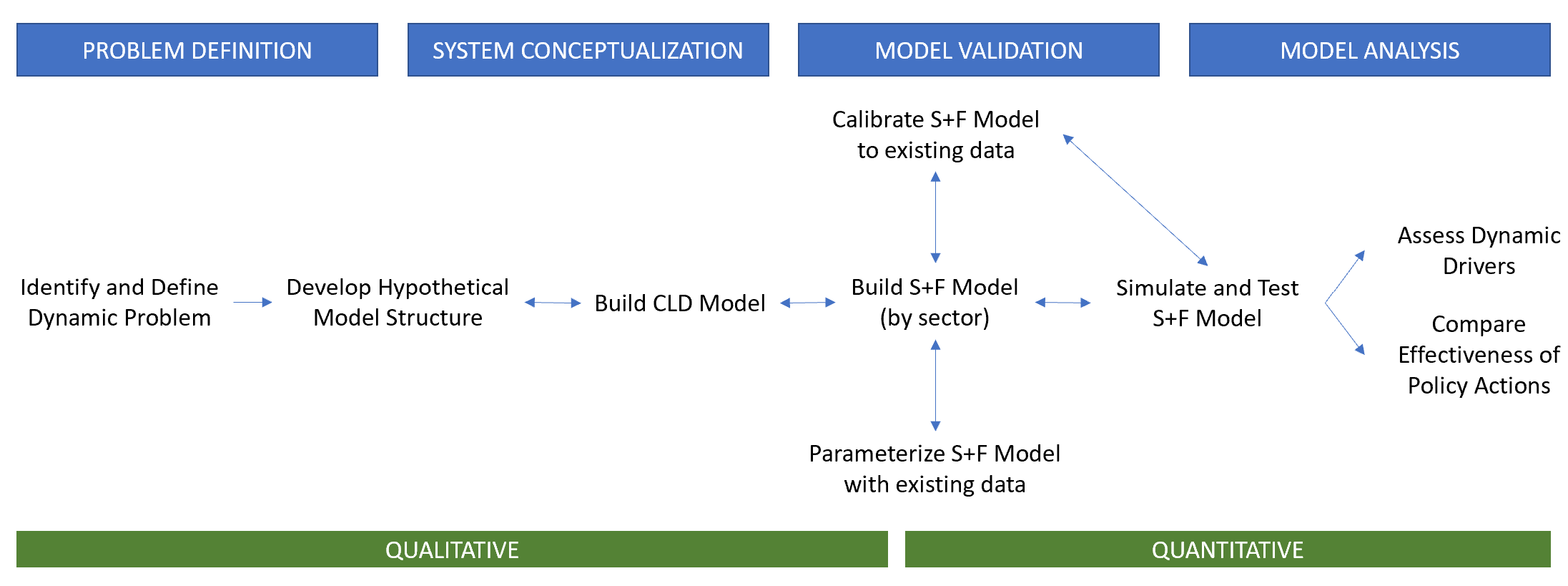 Adapted from Walters et al. 2016 and building on the work of Stave and Kopainsky, Sterman, and Richardson and Pugh
Walters J, Archer D, Sassenrath G, et al. Exploring agricultural production systems and their fundamental components with system dynamics modelling. Ecological Modelling. 2016;333:51-65.
Stave KA, Kopainsky B. A system dynamics approach for examining mechanisms and pathways of food supply vulnerability. Journal of Environmental Studies and Sciences. 2015;5(3):321-336.
2:00-3:30
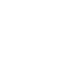 @systemdynamics_
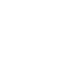 THE 41st INTERNATIONAL SYSTEM DYNAMICS CONFERENCE
Chicago, USA and Virtually
#isdc2023
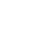 Progress, Insights, and Questions
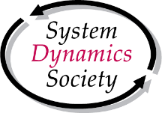 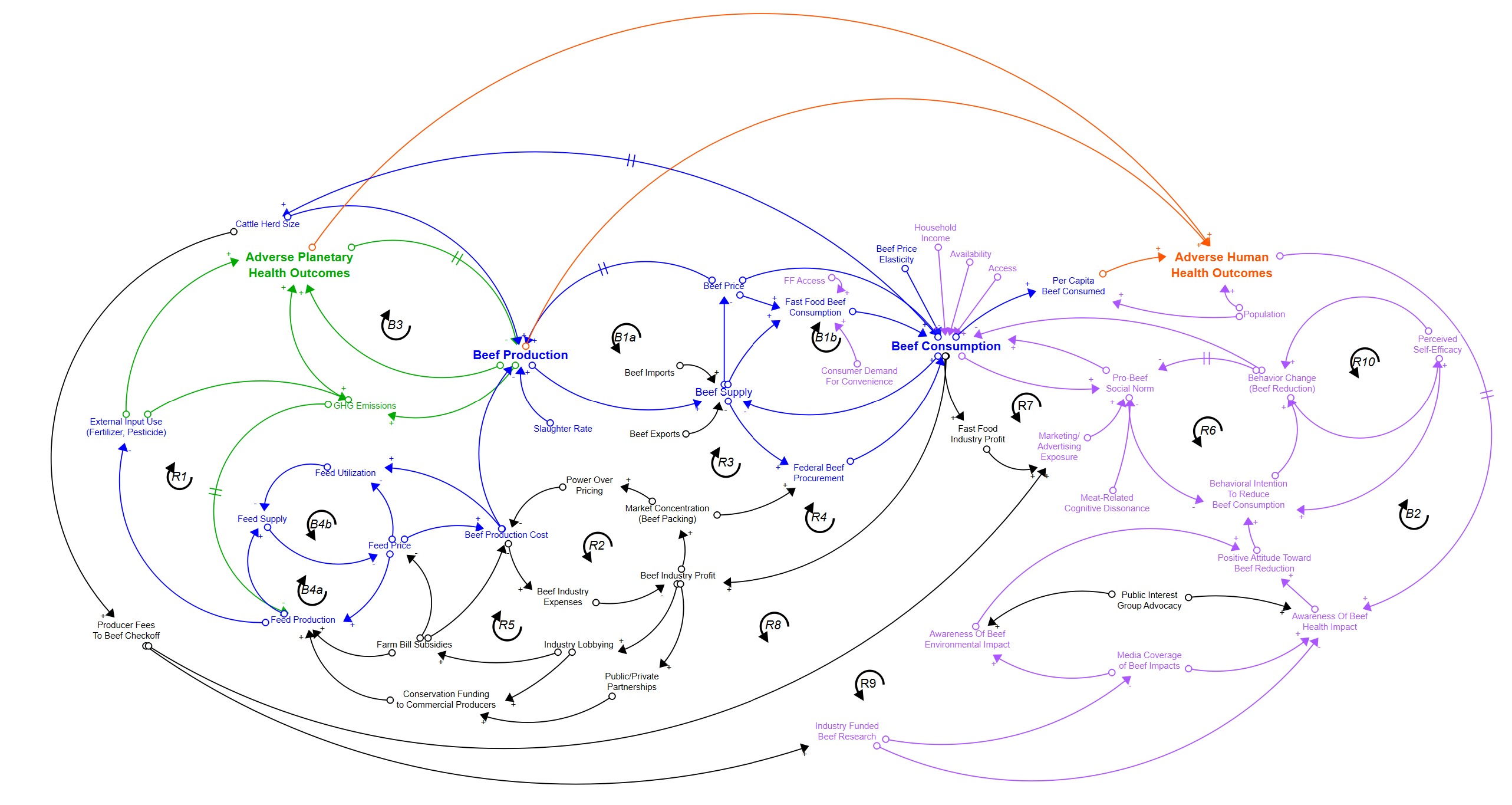 Reinforcing Loops
Balancing Loops
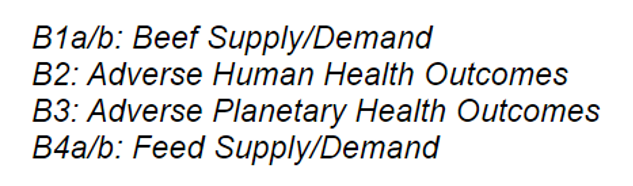 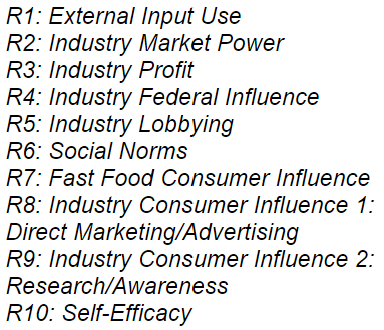 Hypothesized Dynamic Drivers 
Industry Power & Influence
Social Norms & Information Asymmetry
Access and Availability of Beef/Alternatives
U.S. Beef Consumption Causal Loop Diagram
3:30-5:00
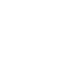 @systemdynamics_
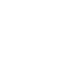 THE 41st INTERNATIONAL SYSTEM DYNAMICS CONFERENCE
Chicago, USA and Virtually
#isdc2023
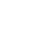